Les verbes réguliers en -RE
s
ons
participe passé:
s
ez
-u
-
ent
ATTENDRE (to wait)  = attend- + endings
attends
attendons
participe passé:
avoir attendu
attends
attendez
attend
attendent
Les verbes en -RE
apprendre
descendre
entendre
perdre
rendre
rendre visite à
répondre
vendre
to learn
to go down
to hear
to loose
to turn in
to visit a person
to answer
to sell
j’
tu
il
elle
nous
vous
ils
elles
apprends
descends
entend
perd
rendons
rendez visite
répondent
vendent
Les verbes en –RE irrégulier
CONDUIRE
to drive
participe passé:
avoir  conduit
conduis
nous
je
conduisons
tu
conduis
vous
conduisez
il / elle
conduit
ils/elles
conduisent
participe passé:
comme conduire:
   
détruire	
produire
réduire
traduire
to destroy
détruit
produit
to produce
réduit
to reduce
to translate
traduit
Les verbes en –RE irrégulier
METTRE
to put (on), to place
participe passé:
avoir  mis
mets
nous
je
mettons
tu
mets
vous
mettez
il / elle
met
ils/elles
mettent
participe passé:
comme mettre:
  
permettre
	
promettre
permis
to allow
promis
to promise
Les verbes en –RE irrégulier
RIRE
to laugh
participe passé:
avoir  ri
ris
nous
je
rions
tu
ris
vous
riez
il / elle
rit
ils/elles
rient
comme rire:
  
sourire
participe passé:
souri
to smile
L’IMPÉRATIF des verbes -RE
used to make suggestions, give orders and advice
like other verb groups:
attends
attendons
attendez
(tu)
(nous)
(vous)
ris
rions
riez
fais
faisons
faites
conduis
conduisons
conduisez
mets
mettons
mettez
negative imperative:  ne + VERB + pas
Ne conduis pas trop vite!
Révisions tous les verbes -RE
attends
You wait at home for me.
We don’t hear the music.
Did she sell her bike?
He is wasting his time.
They are putting on their coats.
I am answering the question.
We laugh a lot. 
You always smile.
He turned in his test.
You put on your shirt.
They laughed at the clown.
I promised to go with you.
Let’s wait for our friend.
Tu  _________ chez toi pour moi.
entendons
Nous n’ __________  pas la musique.
a vendu
Est-ce qu’elle __________ son vélo?
perd
Il __________ son temps.
mettent
Ils  _______________ leurs manteaux.
réponds
Je______________ à la question.
rions
Nous ____________ beaucoup.
souriez
Vous  __________ toujours.
a rendu
Il _______________ son examen.
as mis
Tu ______________ ta chemise.
ont ri
Elles   ____________  au clown.
ai promis
J’______________ d’aller avec toi.
Attendons
_______________ notre ami.
Les pronoms objets
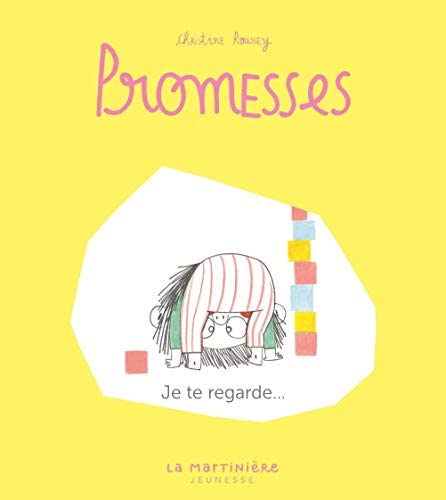 Les pronoms objets
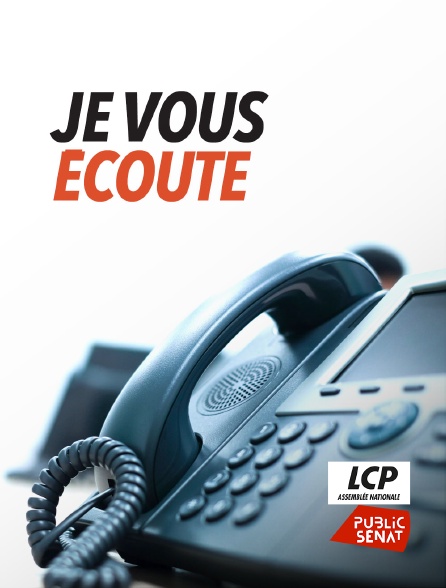 Les pronoms objets
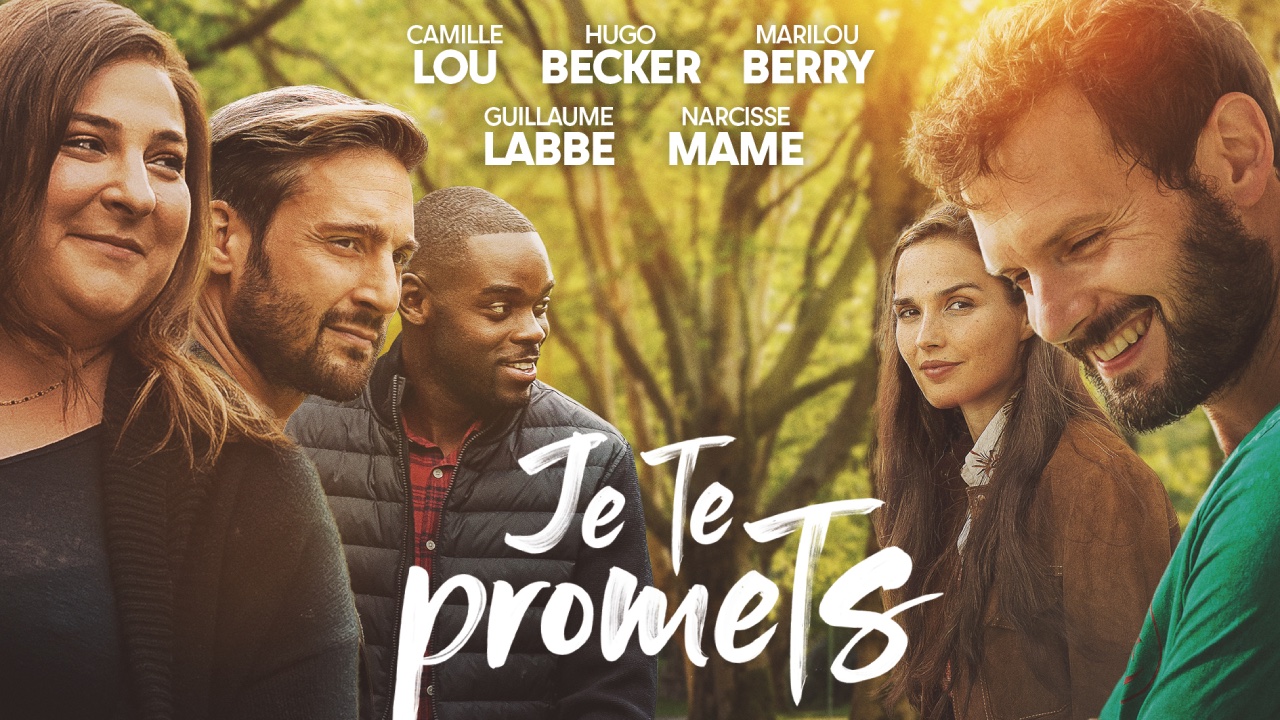 Les pronoms objets
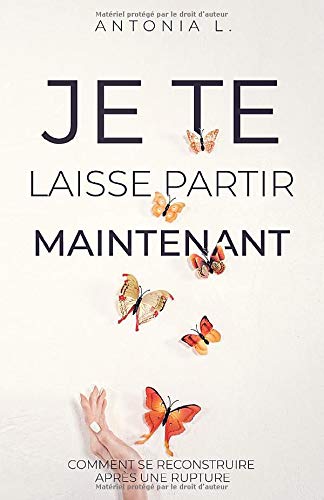 Les pronoms objets
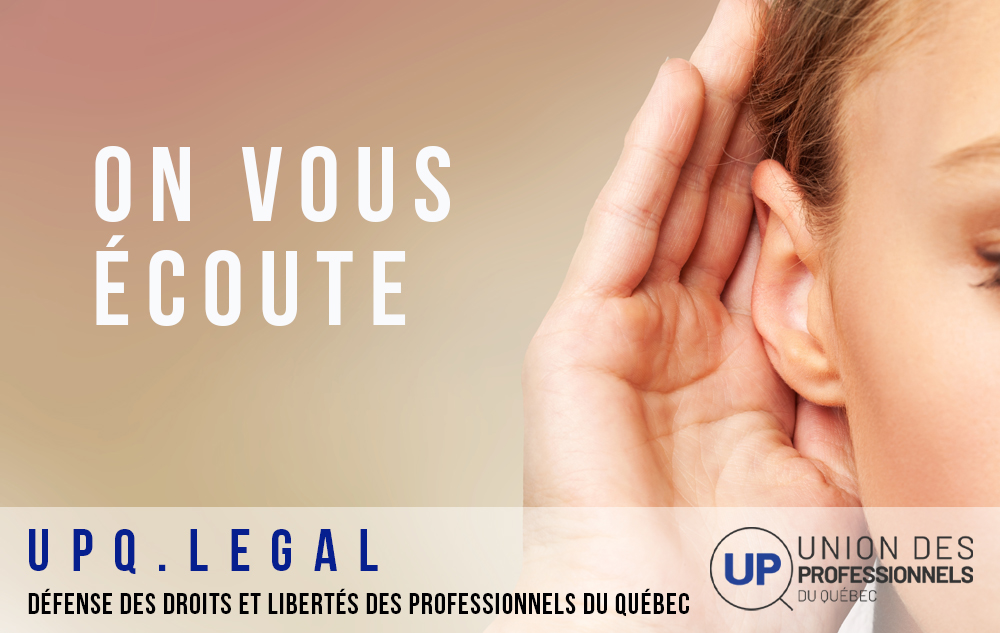 Les pronoms objets
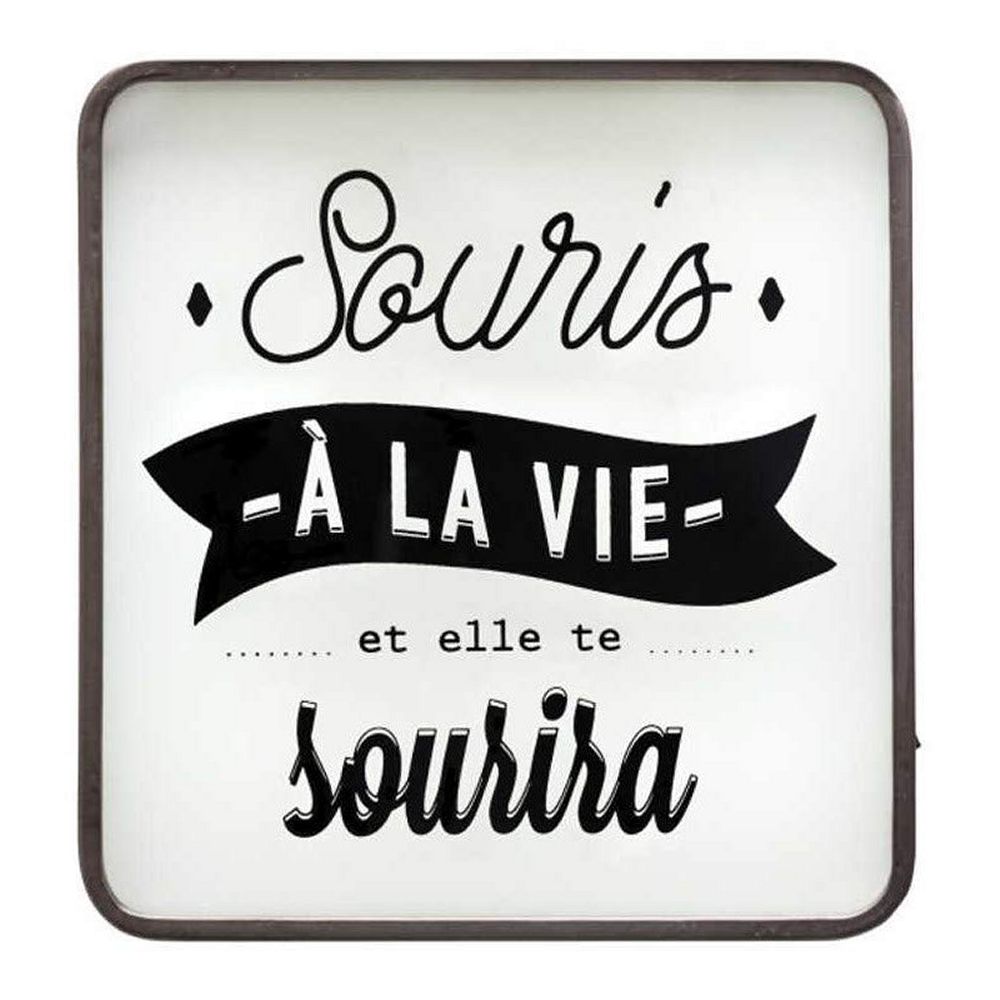 Les pronoms objets INDIRECT
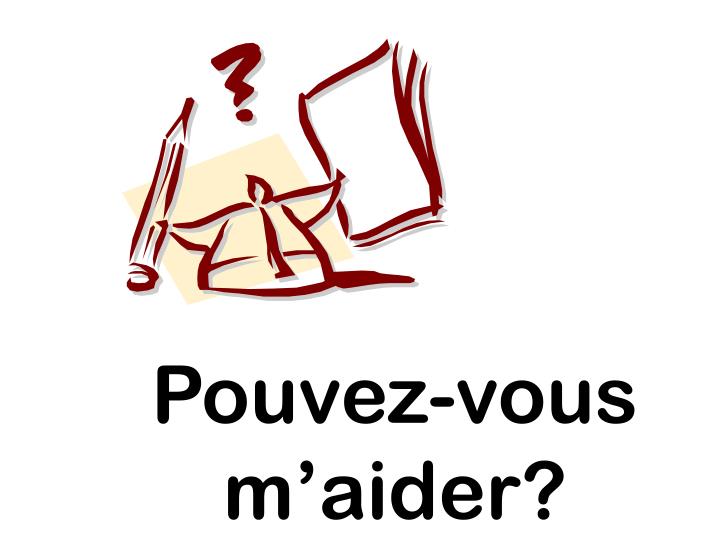 Les pronoms objets
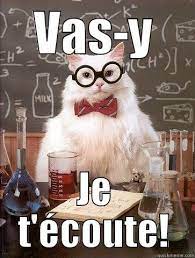 Les pronoms objets INDIRECT
Indirect objects express TO or FOR WHOM an action is done
Exemples:
	Tu me parles?
	Oui, je te parle.

                Tu écris à tes copains?
	Oui, je leur écris.
Are you talking to me?
Yes, I’m talking to you.
You are writing to your friends?
Yes, I’m writing to them.
Les pronoms objets INDIRECT
ALL Forms:
me (m’)  to me
Paul m’envoie un texto.
te (t’)      to you
Je t’apporte des fleurs.
lui to him/her
Tu lui téléphone.
nous to us
Il  nous écrit une lettre .
vous to you
Je vous pose une question.
leur to them
Mon ami leur donne son livre.
Les pronoms objets INDIRECT
Forms:
lui 
(to)him, (to) her
leur 
(t0) them
INDIRECT object pronouns replace à + nouns representing PEOPLE
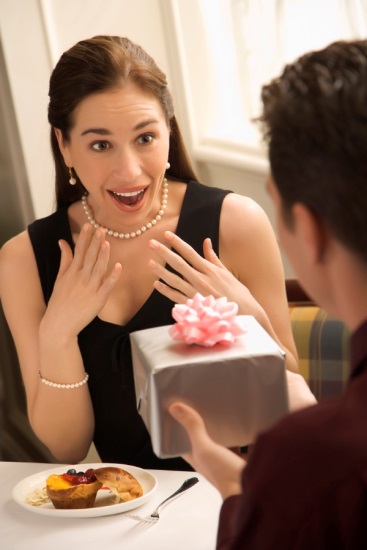 Il parle à sa copine.
Il achète un cadeau à Julie.
Il lui parle.
He talks to her.
Il lui achète  un cadeau.
He buys a present for her.
How do I FIND the indirect object?
Ask the question:  subject – verb – to / for  WHOM?
objet direct = what = quelque chose
J’écris  une lettre   à ma cousine.
objet indirect
objet direct = WHAT = quelque chose
J’achète   un cadeau    à toi.
objet indirect
Les pronoms objects indirects
To replace an INDIRECT object with a pronoun:
Nous montrons nos photos à vous.
Nous vous montrons nos photos.
objet indirect
objet direct
Je présente mon copain  à toi.
Je te présente mon copain.
Les pronoms objets indirects
Position au présent et au futur simple
subject + OP + verb
Je te donne un biscuit.
I give a cookie to you.
I give you a cookie.
Je ne te donnerai pas de biscuit.
I will not give a cookie  to you.
I will not give you a cookie.
Les pronoms objets indirects
Position au futur proche et avec les autres infinitifs
subject + verb + OP + infinitive
Tu vas me donner des fleurs.
You are going to give some flowers to me.
You are going to give me some flowers.
Tu n’aimes pas nous prêter 10€ ?
Don’t you like to loan 10€ to us  ?
Don’t  you like to loan us 10€?
Les pronoms objets indirects
Position au passé composé
subject + OP + verb + past participle
Tu m’as donné des fleurs.
You gave some flowers to me.
You gave me some flowers.
Ils ne nous ont pas téléphoné.
They didn’t call (to) us.
They didn’t call us.
Les pronoms objets indirects
Résumons les positions:
Je lui parle.
Je ne lui parle pas.
Parle-lui.
Ne lui parle pas.
Je vais lui parler.
Je ne vais pas lui parler.
Je lui ai parlé.
Je ne lui ai pas parlé.
Les pronoms objets indirects
Des verbes qui ont un OBJET INDIRECT en français…
mais pas en anglais:
Nous téléphonons
nos amis.
à
téléphoner
We are calling
our friends.
Marc répond
la question.
à
répondre
Marc answers
the question.
Marine demande 10€
son père.
à
demander
Marine asks her dad  for  10 €.
Les pronoms objets indirects
D’autres verbes qui prennent un OBJET INDIRECT:
subject + verb + à IO (quelqu’un)
Écrire …… à …...  to write to
parler à ………….. to talk to
rendre viste à …. 	to visit
répondre à …….. 	to answer
téléphoner à ……	to call
acheter ….. à  	………. 	to buy for
demander …. à 	……….. 	to ask for
dire …. à 	……… 	to say, tell to
donner …. à 	………  	to give to
emprunter …. à 	………     	to borrow from
montrer…. à 	………  	to show (to)
prêter …. à 	……… 	t0 lend, loan to
Pratiquons les pronoms compléments …
lui
Are you talking to Cécile?
I loaned them my notes.
My parents are telephoning him.
I’m inviting him.
We know them well.
We visited them last week.
I just saw him yesterday.
I told him that I will arrive to the party.
Can you give me your number?
I’m giving my books to you (s).
You are showing her your new hat.
They are leaving the cookies for us.
Are you buying a gift for them?
I forgot to bring the candy for them.
Tu ………..  parles ?
leur
Je ……….  ai prêté mes notes.
lui
Mes parents  ………  téléphonent.
l’
Je ….. invite.
les
Nous  ………  connaissons bien.
leur
Nous ……... avons rendu visite la semaine dernière.
le
Je viens de …… voir hier.
lui
Je  …….  ai dit que j’arriverai à la fête à 20h.
me
Tu peux ………  donner ton numéro?
te
Je ………  donne mes livres.
lui
Tu ………… montres ton nouveau chapeau.
nous
Ils  …………  laissent les biscuits.
leur
Est-ce que tu …………..  achètes un cadeau?
leur
J’ai oublié de ………... apporter les bonbons.